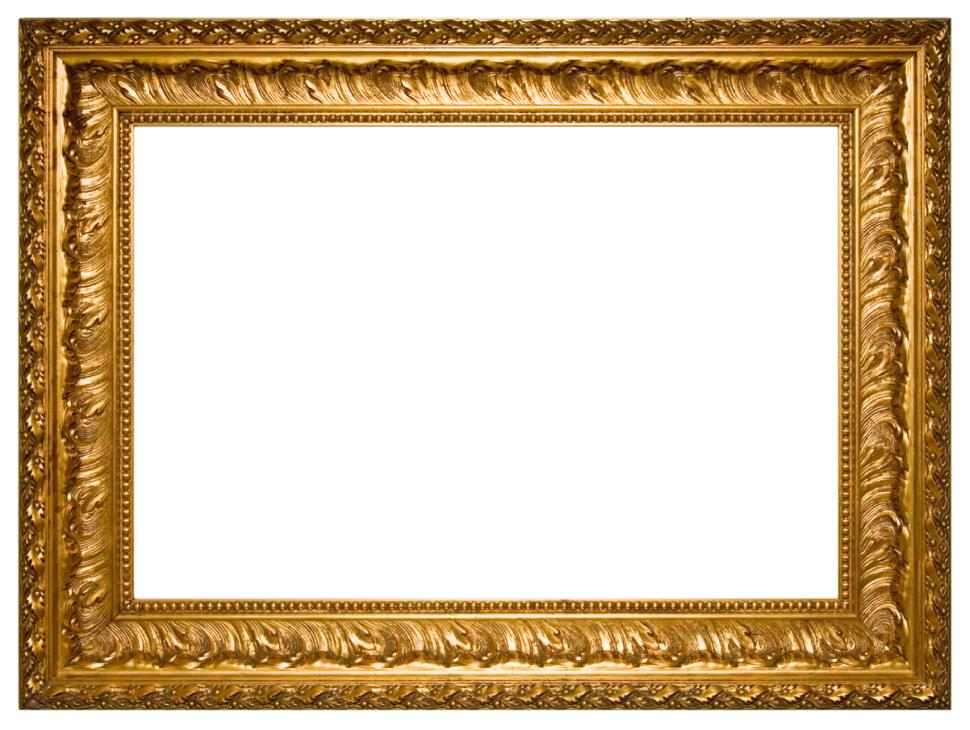 Projet Erasmus+

Bilan mai 2016
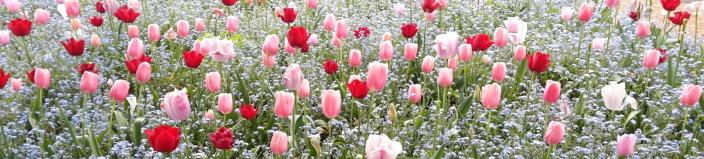 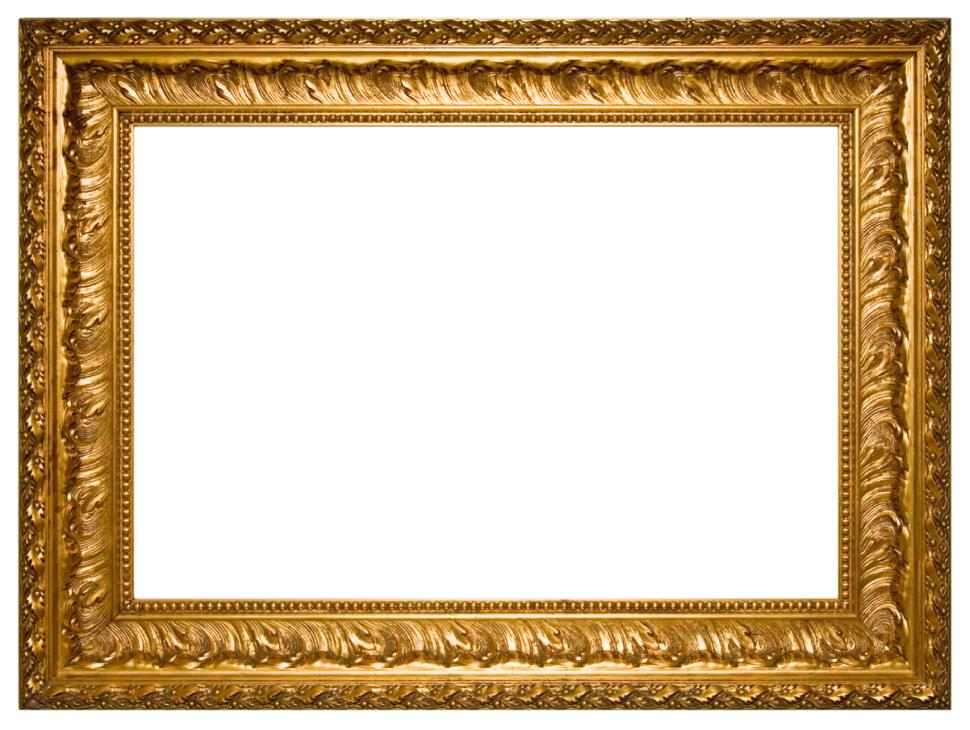 Résumé de la
semaine Erasmus+
en images
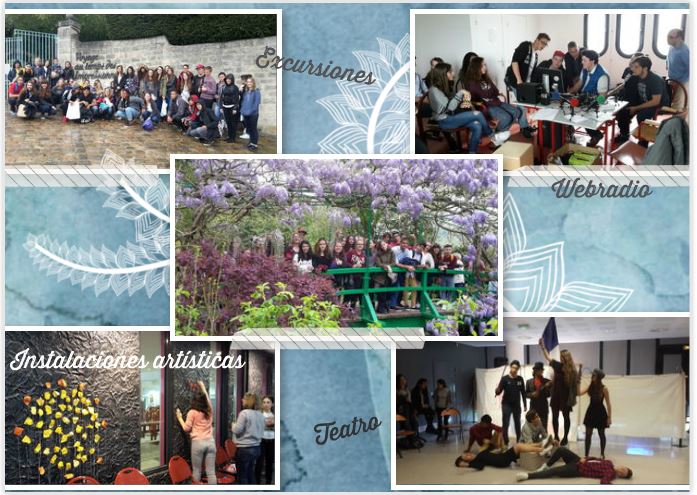 Le planning de la semaine à Eaubonne
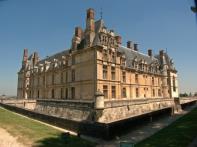 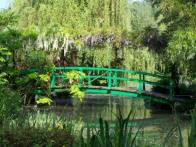 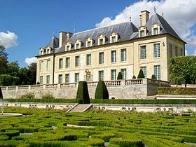 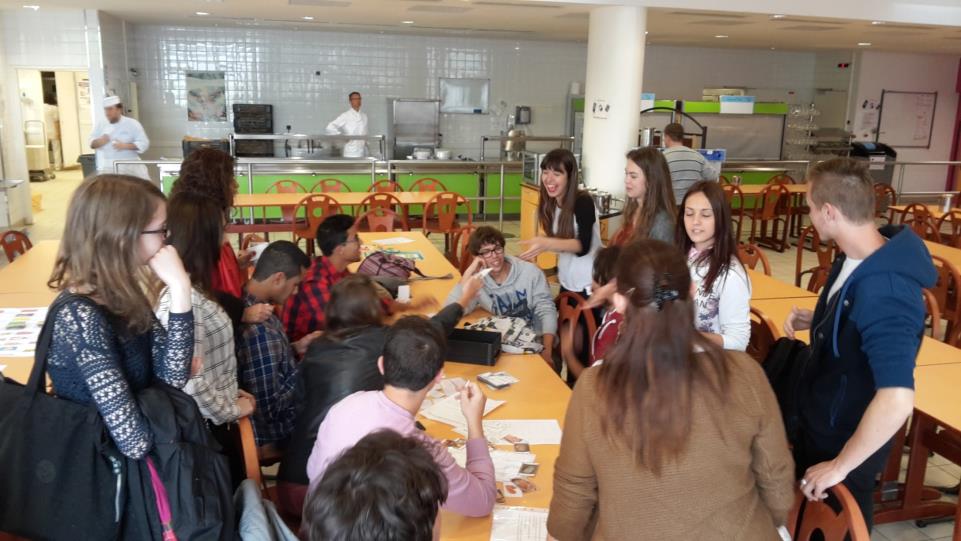 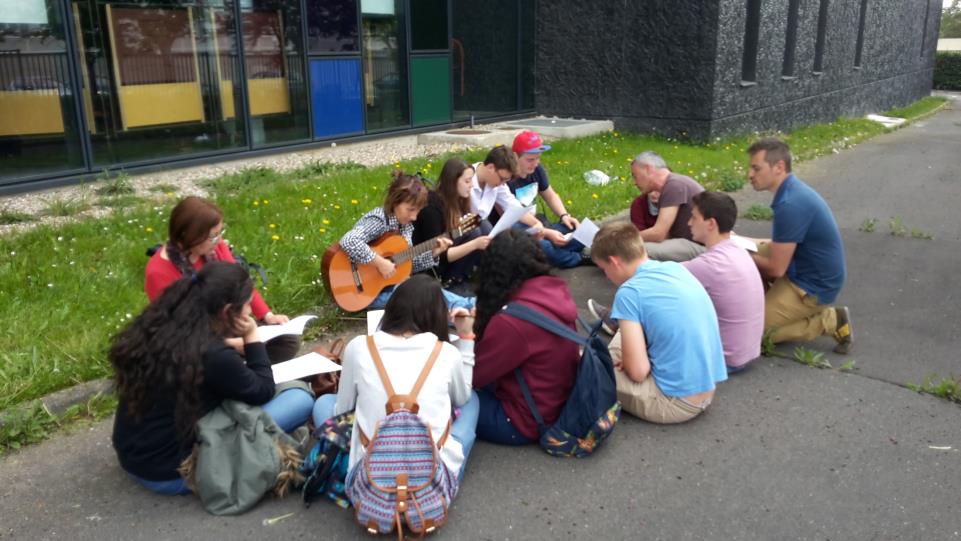 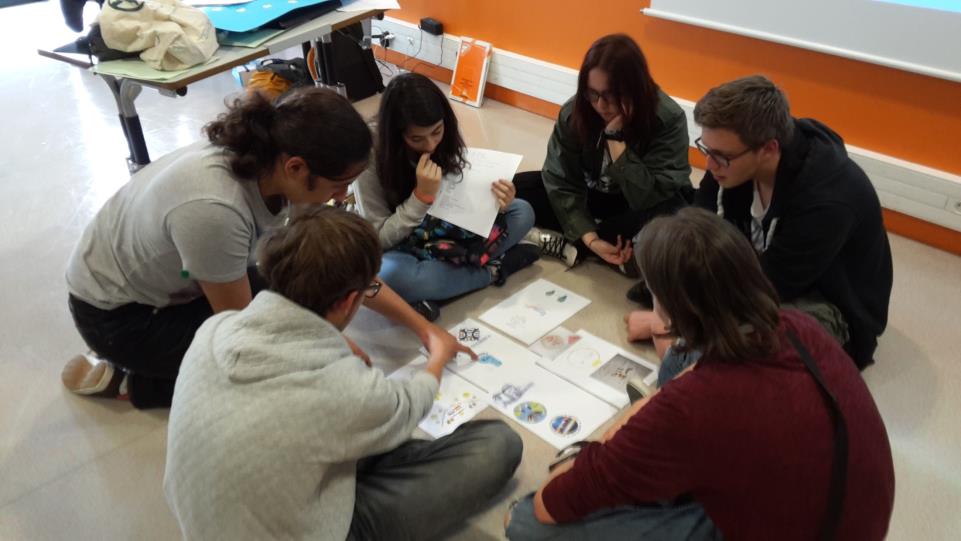 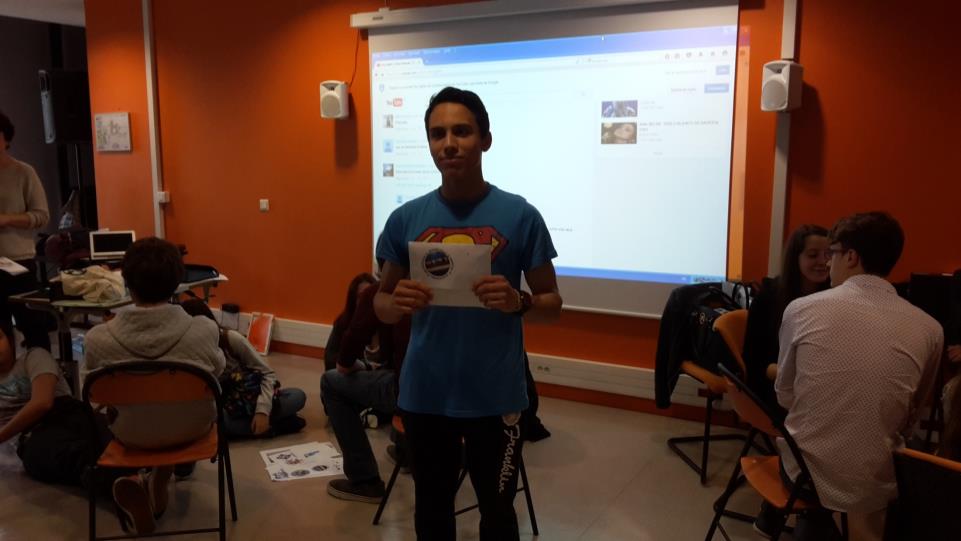 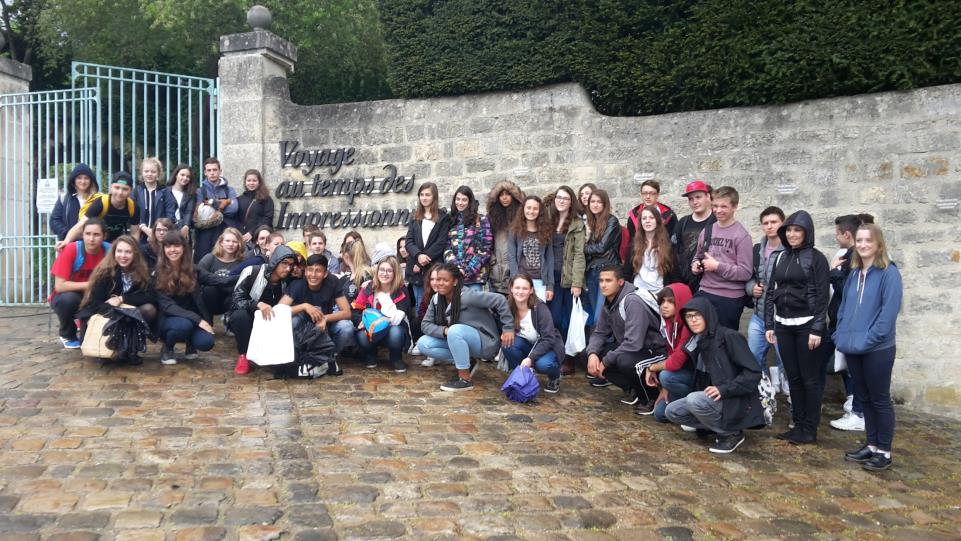 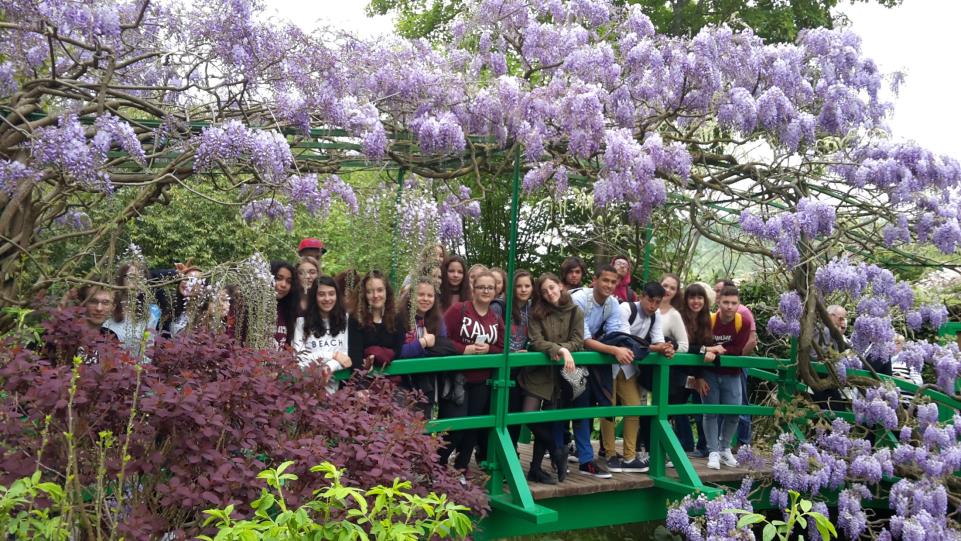 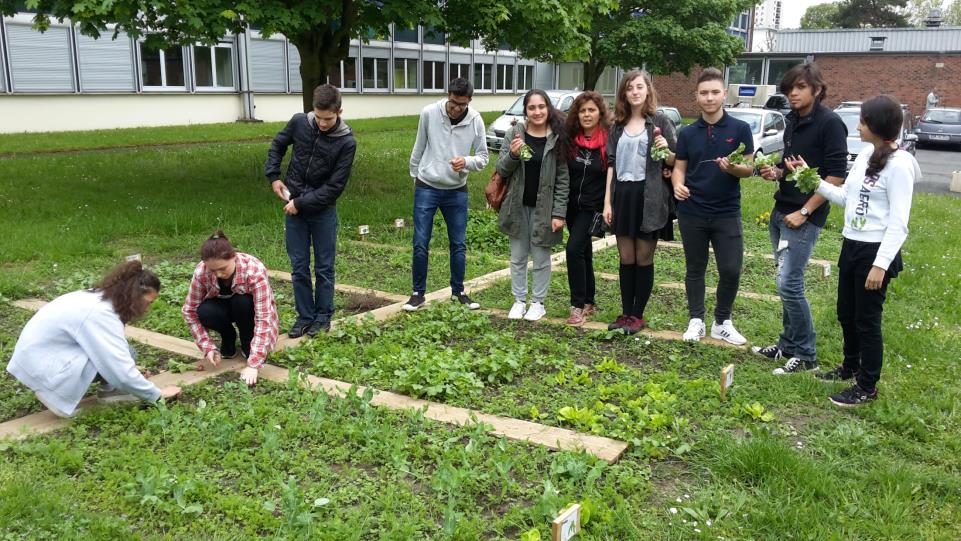 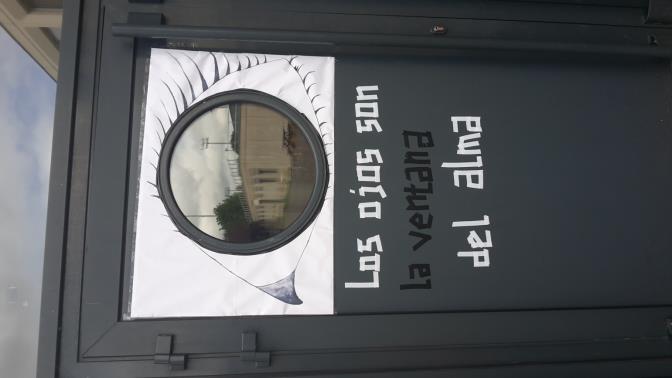 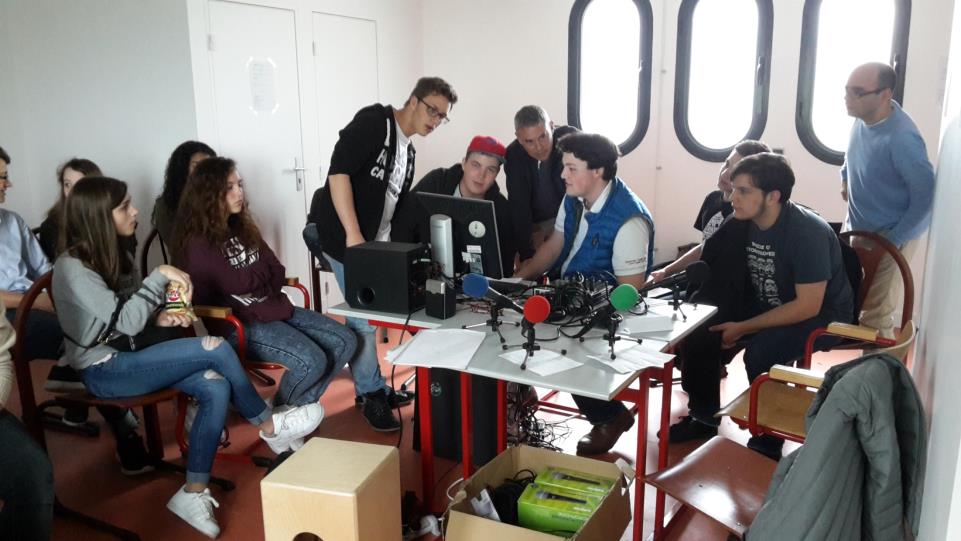 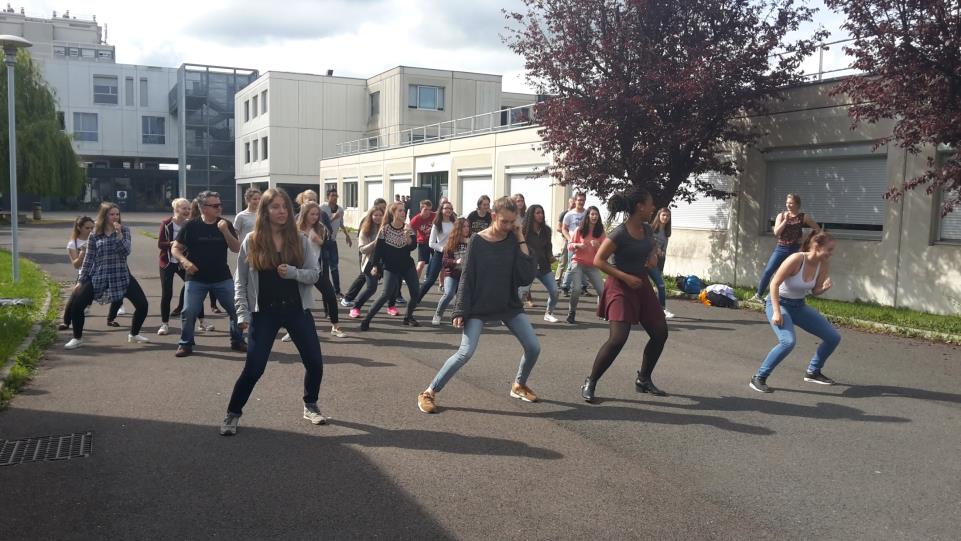 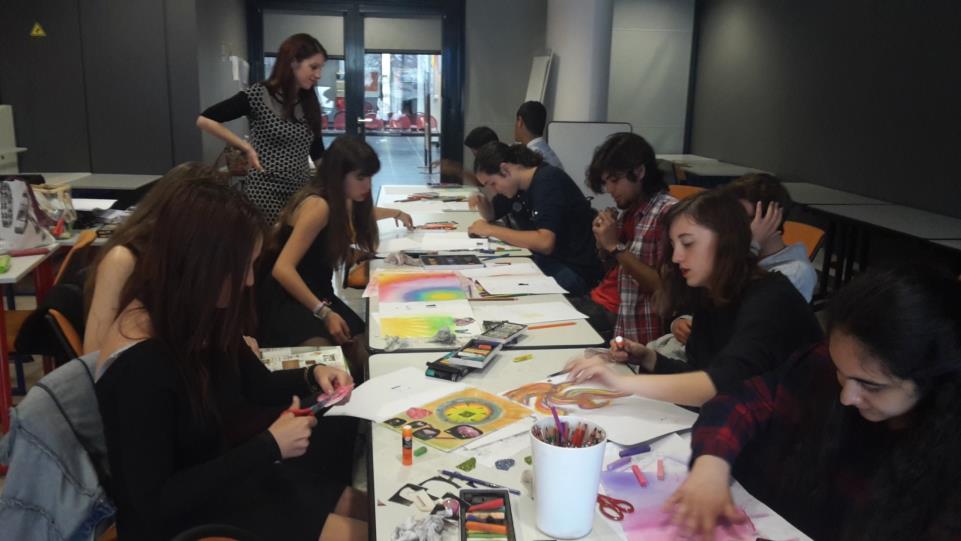 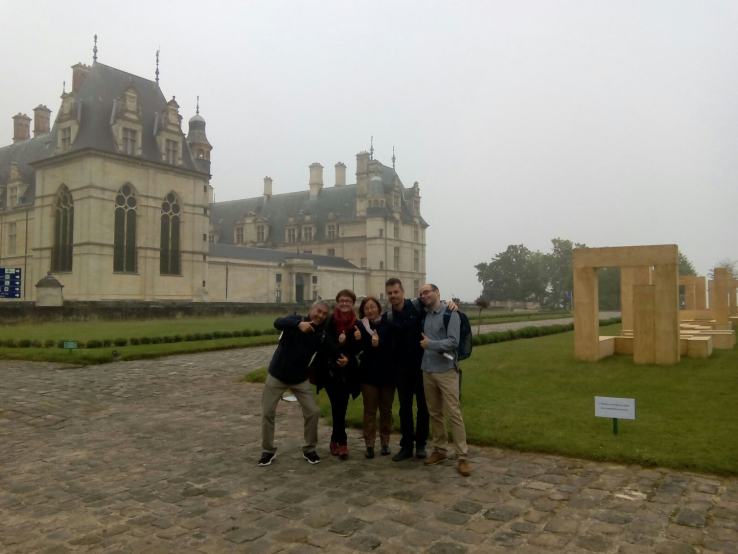 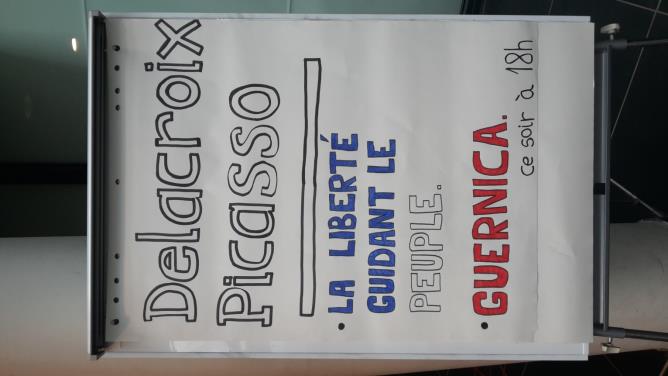 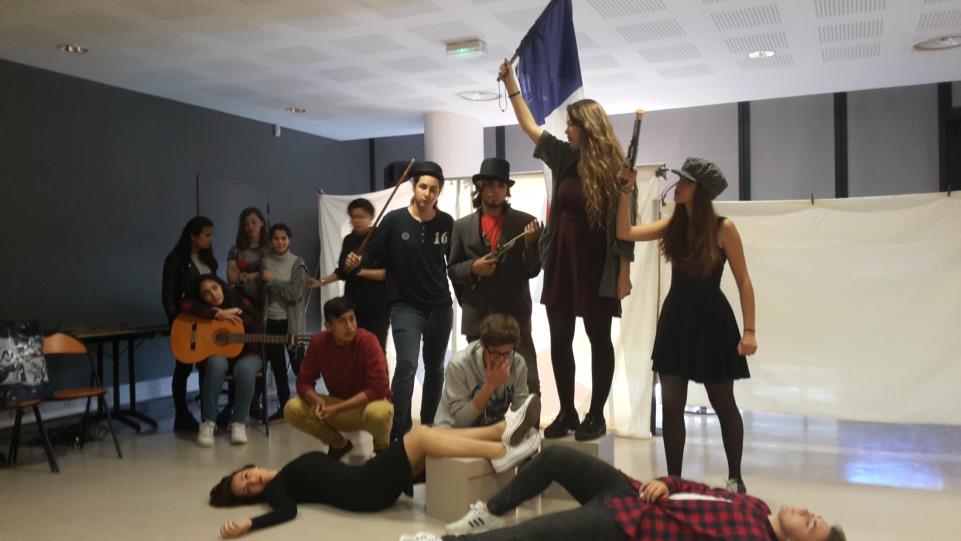 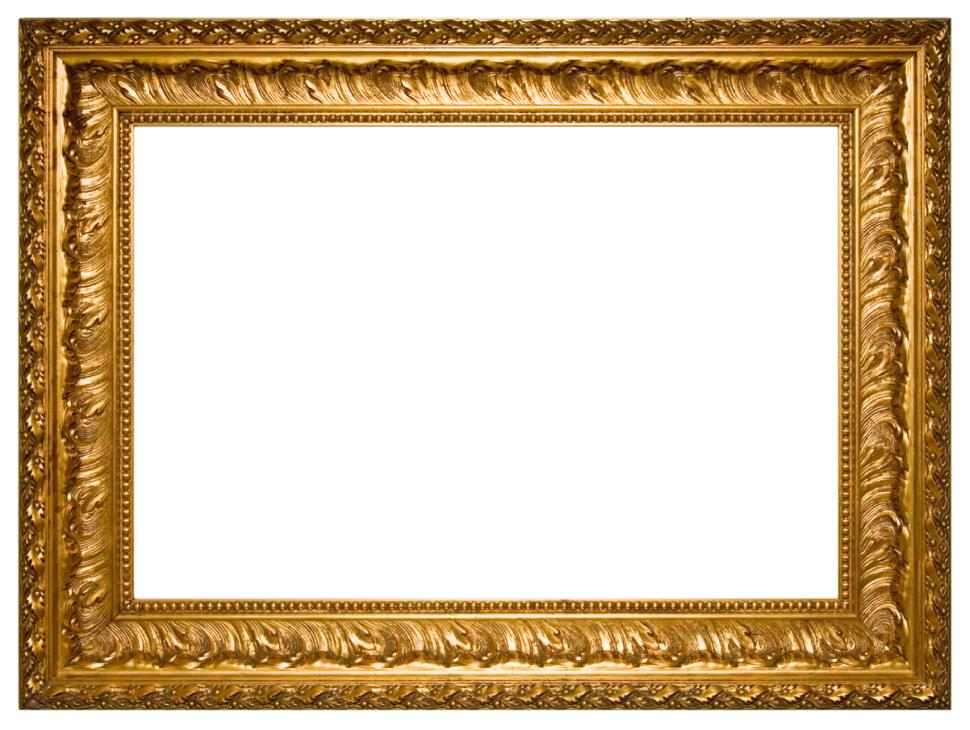 Programme de
l’année 2016-2017